Customer Service ManagementSession Two
1
Customer Service
Skills for Success – 7th Edition

Robert W. Lucas; McGraw-Hill Education; New York, NY 2019
ISBN: 978-1-259-95407-8
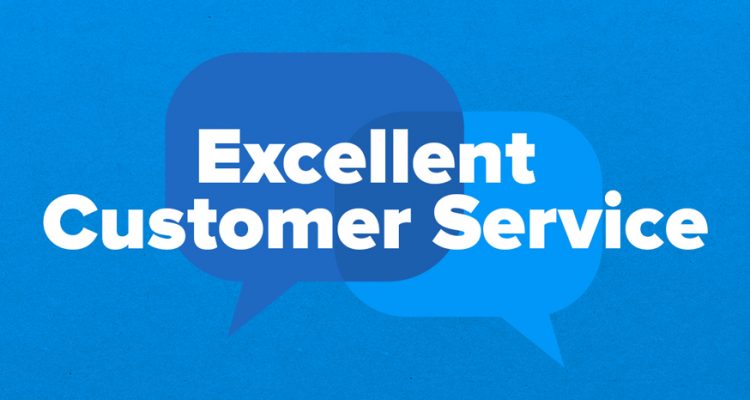 Part One: The Profession
2
Chapter Two: Contributing to the Service Culture

“You’ll never have a product or price advantage again.  They can be easily duplicated, but a strong customer service culture can’t be copied” - Jerry Fritz
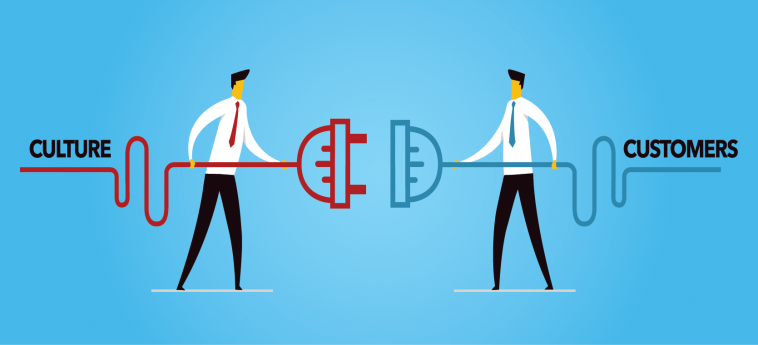 Defining a Service Culture
3
A Service Culture is a service environment made up of various factors, including the values, beliefs, norms, rituals, and practices of a group or organization.

A service culture is different for each organization.  

No two organizations operate in same manner, have same focus, or provide management that accomplishes same results.
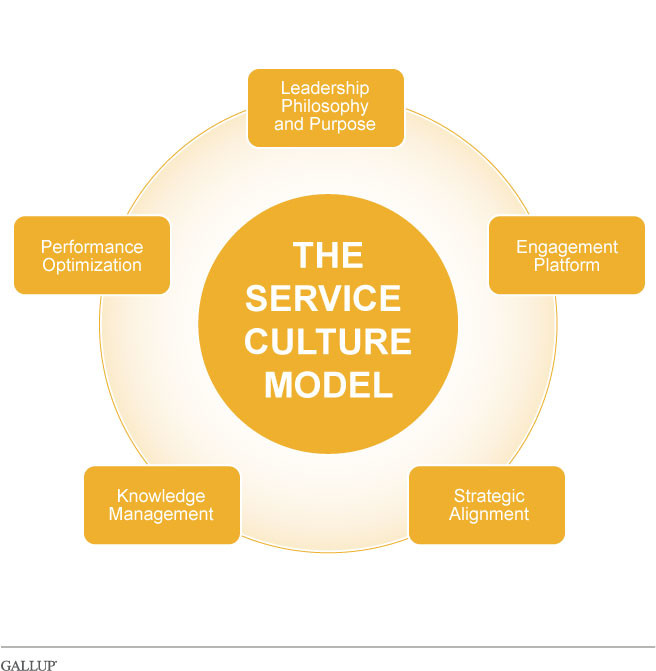 Defining a Service Culture
4
Any policy, procedure, action, or inaction on the part of your organization and its employees contributes to the service culture.

A key point to remember about service culture is that you and every other employee play a key role in communicating the culture of your organization to your customers.

You may communicate the culture through your appearance, your interaction with customers, and your knowledge, skill, and attitude.
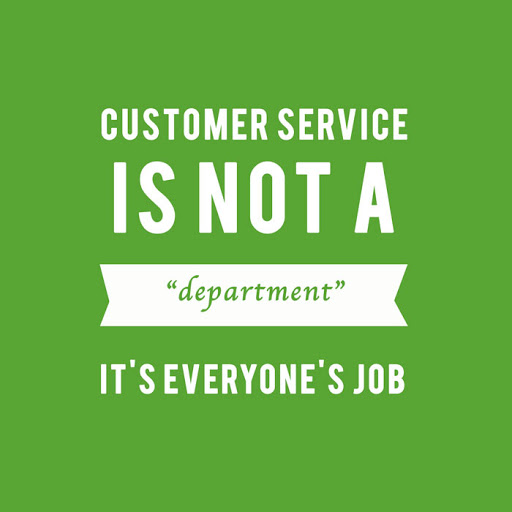 Attitude
5
Your Attitude is crucial to your success and that of your organization.

Attitudes are emotional responses to people, ideas, and objects.   They are based on values, differ between individuals and cultures, and affect the way people deal with various issues and situations.

For you to be successful in the service industry (or any other), you must take ownership of your roles and responsibilities and show commitment to doing the best you can every day.  You must project a positive attitude.
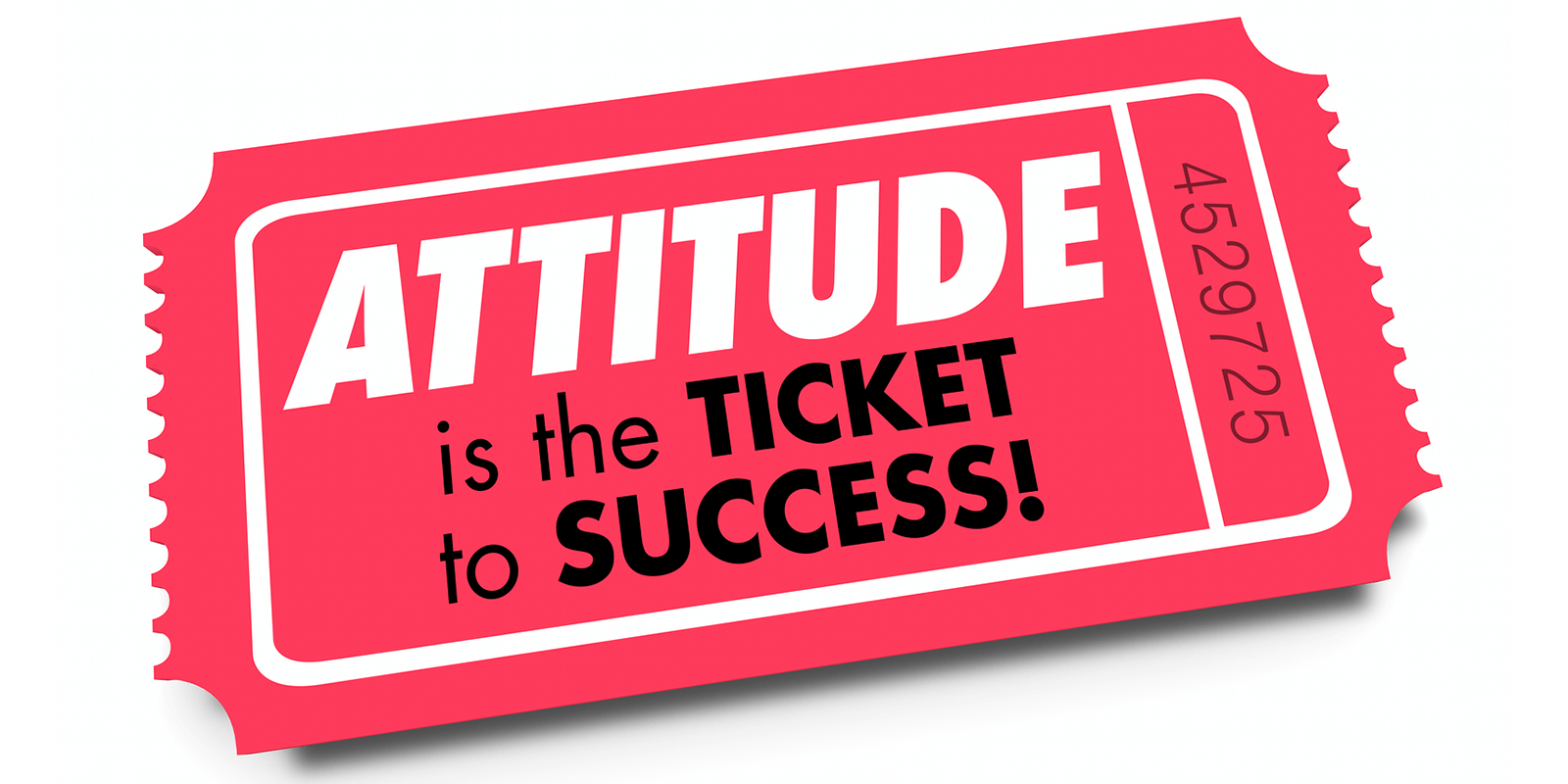 Customer-Centric
6
Successful organizations are Customer-Centered and focus on individual needs.

Customer-Centric is a term used to describe service providers and organizations that put their customers first and spend time, effort, and money identifying and focusing on the needs of current and potential customers.

Efforts are focused on building relationships and customer loyalty rather than simply selling a product or service and moving to the next customer.
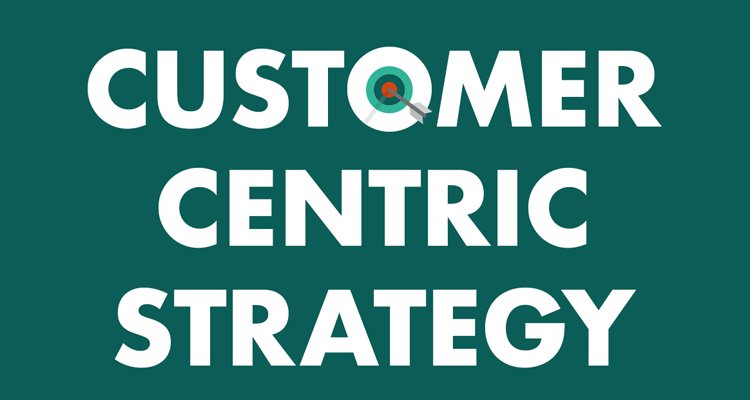 Customer Service
7
An organization’s service culture is made up of many facets, each of which affects the customer and helps determine the success or failure of customer service initiatives.

Organizations that have a solid customer service culture that projects a customer-focused attitude typically generate positive feedback from their customers.
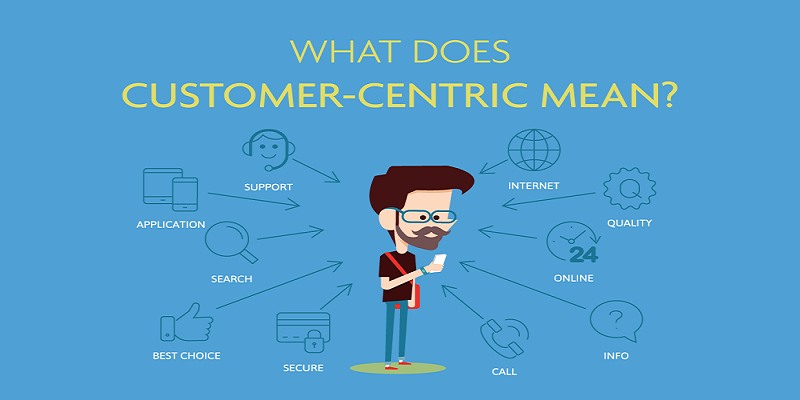 Customer Service
8
Many major organizations have become more customer-centric and stress relationships with customers.

They realize that it is cheaper and smarter to focus efforts on better customer service to keep current customers.
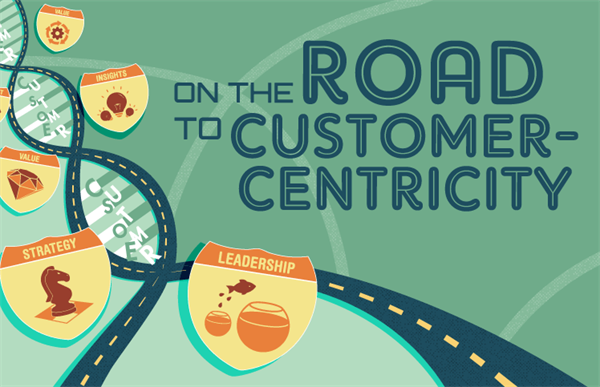 Elements of a Successful Service Culture
9
Many elements define a successful service organization.

Service Philosophy or Mission
Employee Roles and Expectations
Policies and Procedures
Products and Services
Motivations and Rewards
Management Support
Employee Empowerment
Training
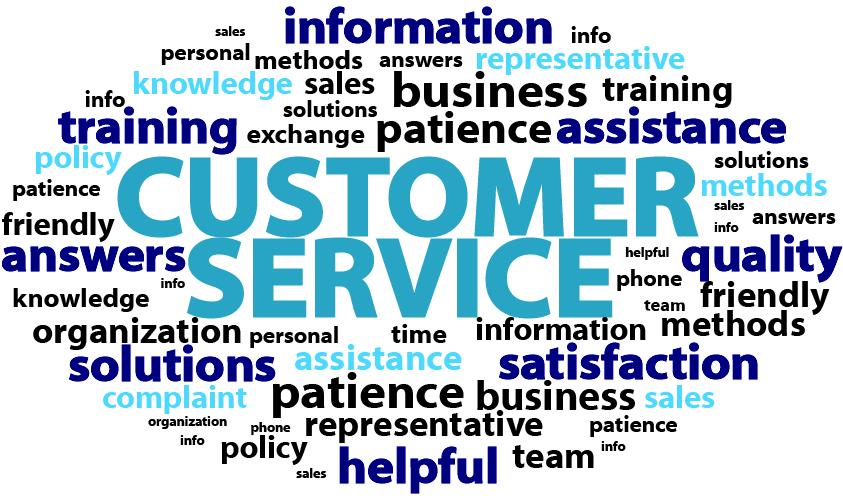 Elements of a Successful Service Culture
10
Many elements define a successful service organization.

1.  Service Philosophy or Mission

The succinct direction or vision of an organization that supports day-to-day interactions with the customer.
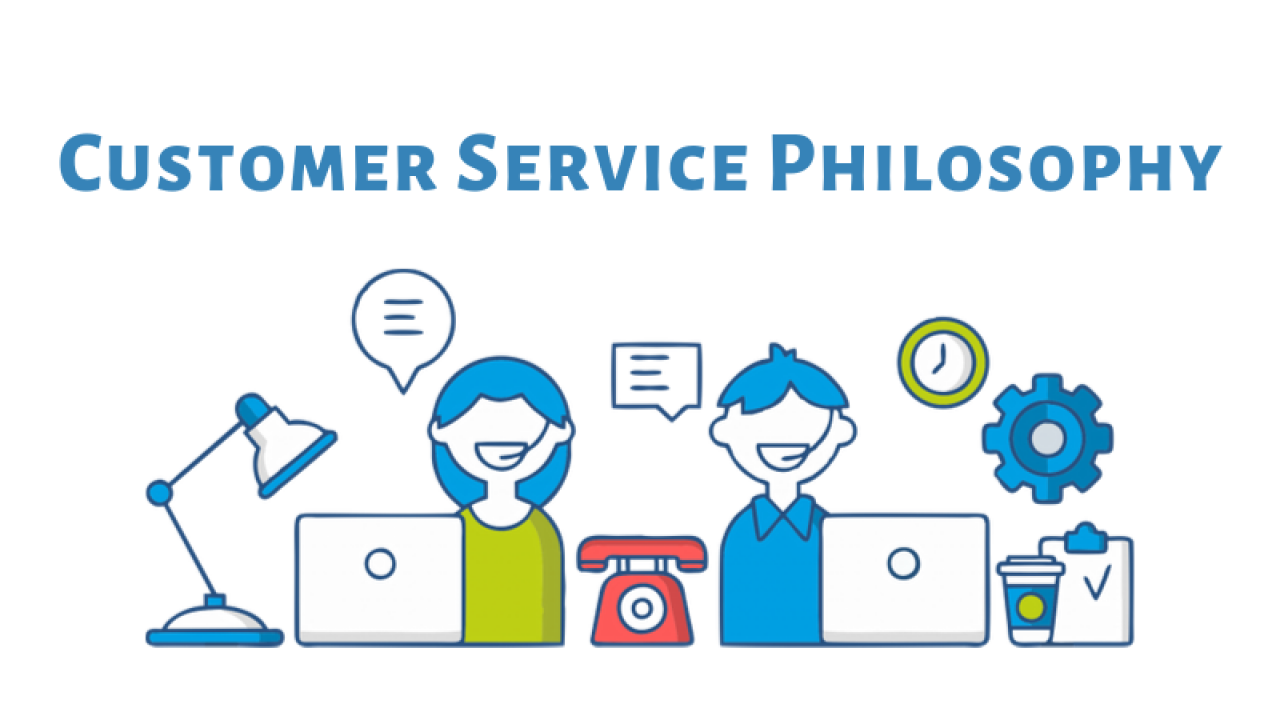 Service Philosophy or Mission
11
Most successful organizations have written mission and vision statements that answer the questions of “What does the organization do?” and “Why does it exist?”

Mission Statement
An organization’s mission statement defines its purpose or objectives and how it will attain them.  
Vision Statement
A vision statement communicates an organization’s values and purpose and explains what the organization wants to be.
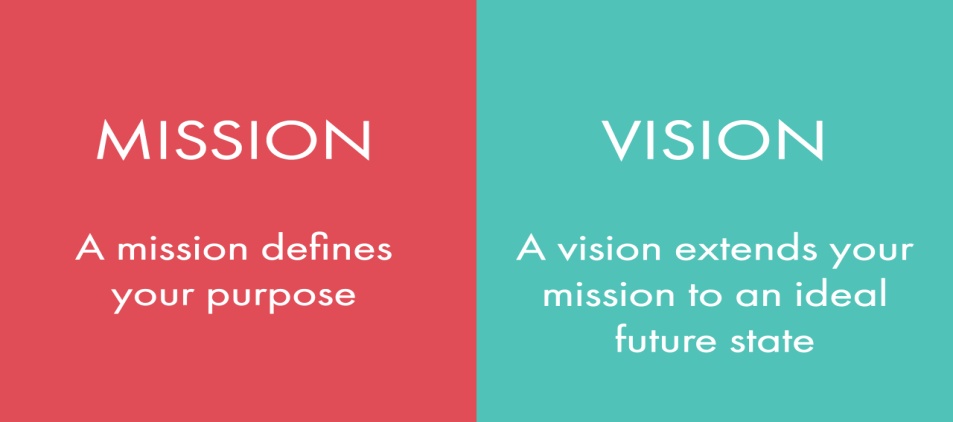 Service Philosophy or Mission
12
Leadership, real and perceived, is crucial to service success.

In successful organizations, members of upper management make themselves clearly visible to frontline employees and are in tune with customer needs, wants, and expectations.  

They also “walk the talk” and continually drive and communicate the mission and vision of the organization through their words, actions, and decisions.
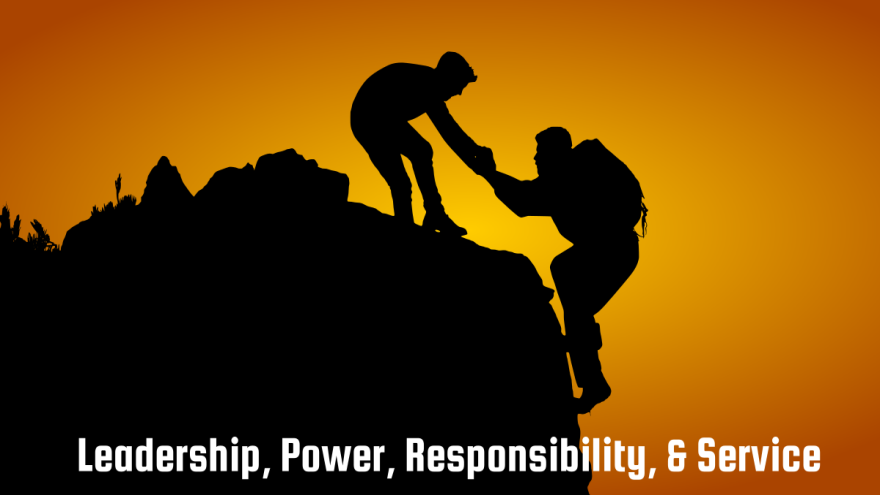 Elements of a Successful Service Culture
13
Many elements define a successful service organization.

2.  Employee Roles and Expectations

The specific communications or measures that indicate what is expected of employees in customer interactions and that define how employee service performance will be evaluated.
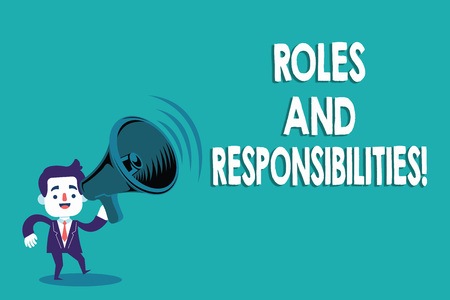 Employee Roles and Expectations
14
Many tasks and responsibilities are assigned to frontline service providers.

People who perform direct customer support functions are some of the most crucial in an organization. 

That is because customers and other people contact customer service representatives for information, to compliment and complain, and to purchase products and services.
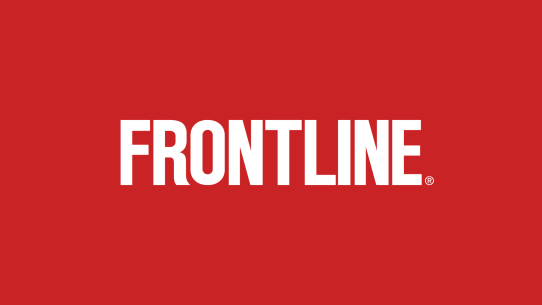 Employee Roles and Expectations
15
As a service professional, you are the “face” of your organization in all interactions that start with a customer contact.

Your primary function is to listen actively and gather the information needed in order to make a decision on the best course of action to serve the customer in any given situation.

This typically requires a polite, professional demeanor and effective and efficient answers to questions or resolutions to problems.
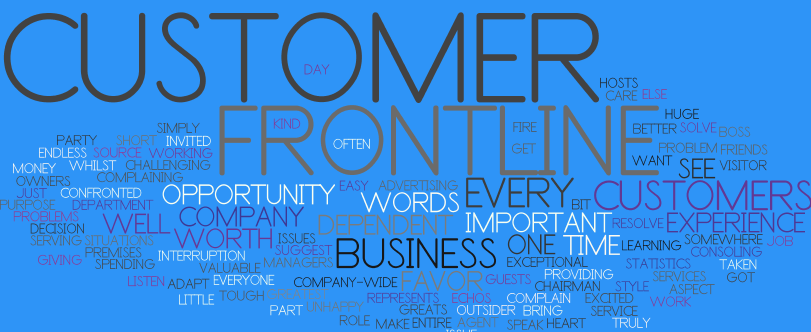 Employee Roles and Expectations
16
For you and your organization to be successful in providing superior service to your external and internal customers, your roles and expectations must be defined and communicated clearly in terms of the following characteristics, sometimes referred to as RUMBA:

Realistic – Understandable – Measurable – Believable – Attainable
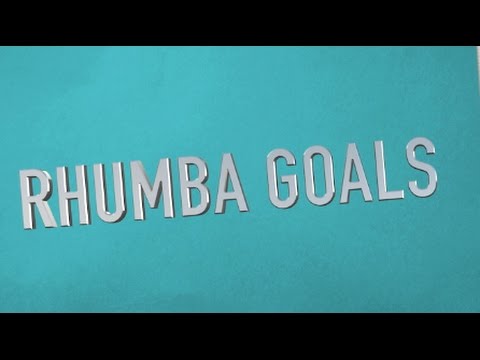 Employee Roles and Expectations
17
As customers have matured in their knowledge of service standards and what they expect of providers, they look for certain qualifications in those who serve.

They gain knowledge from numerous sources that help them be more perceptive in their dealings with businesses.  

If customers do not get the service they expect they will take their business elsewhere and/or take legal action.
In some cases, they may be “benevolent” and give the organization a second chance…by complaining.
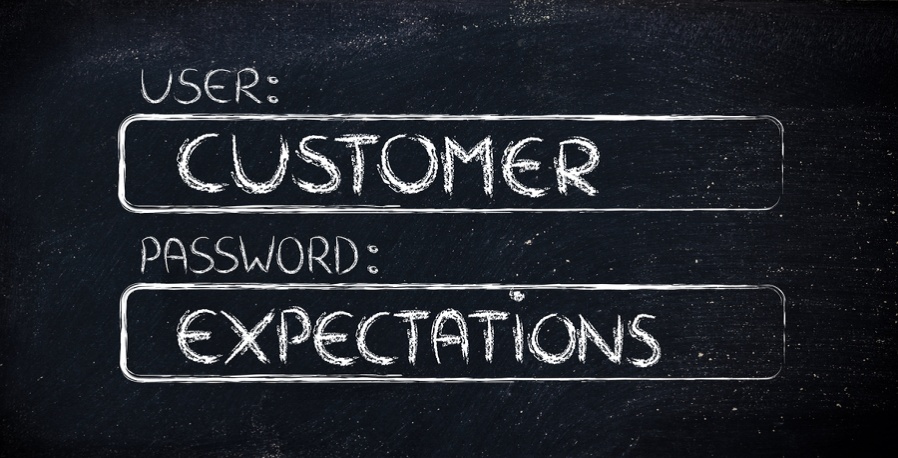 Employee Roles and Expectations
18
Customers expect service employees to have the following qualifications and competencies:

Broad general knowledge of products and service.
Interpersonal communication skills.
Technical expertise related to products sold and serviced.
Positive, customer-focused, “can-do” attitude.
Initiative – Motivation – Integrity – Loyalty – Team Spirit – Creativity – Sound Ethics – Time Management Skills – Problem Solving Capability – Conflict Resolution Skills

A lack of competency could result in a breakdown of the relationship between you and your customer, with ultimately negative repercussions.
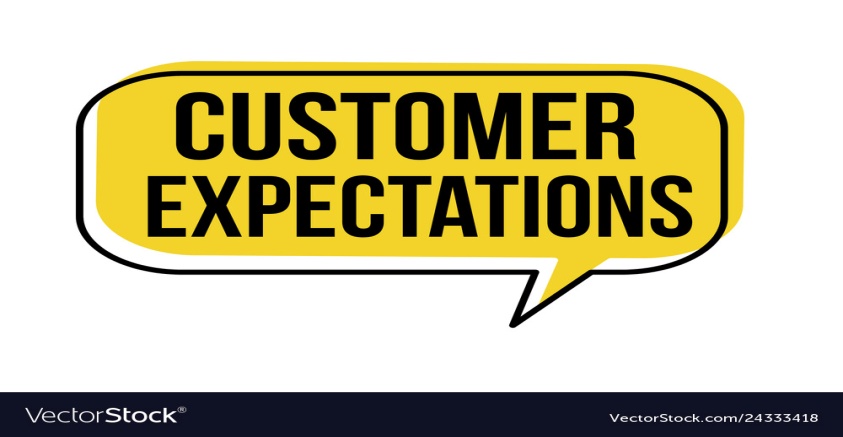 Elements of a Successful Service Culture
19
Many elements define a successful service organization.

3.  Policies and Procedures

The guidelines that establish how various situations or transactions will be handled.
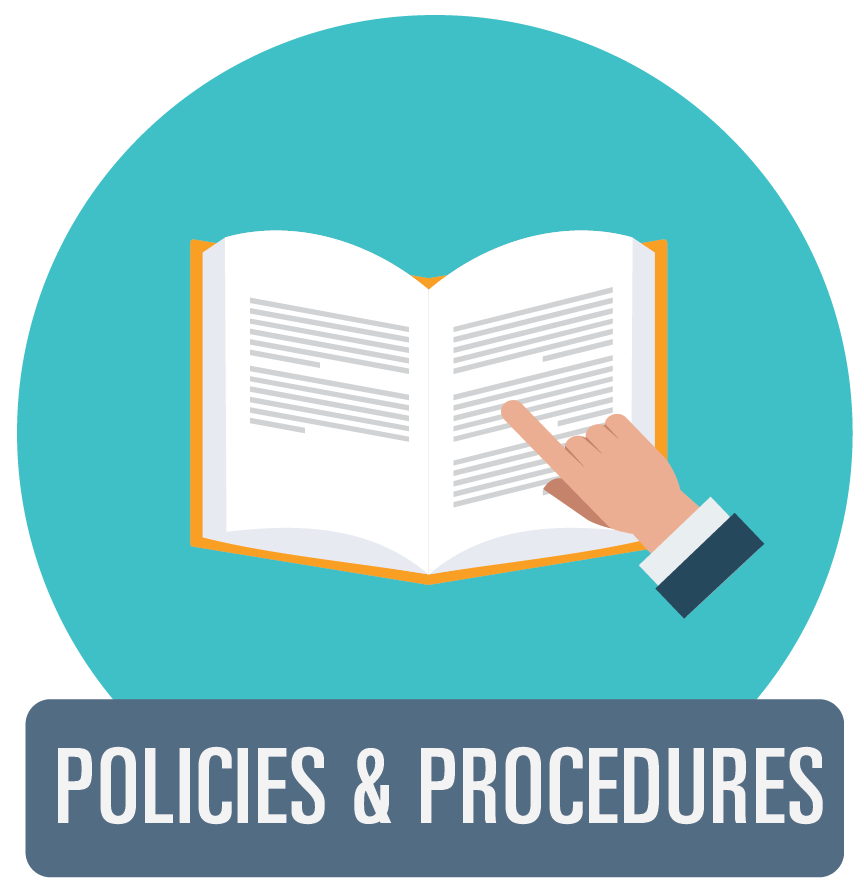 Policies and Procedures
20
Although there are many local, state, and federal regulations with which you and your organization must comply, many policies are flexible.

Many customers negatively meet organizational culture directly when a service provider hides behind “company policy” to handle  a problem.

The goal should be to respond to customer requests and satisfy needs as quickly, efficiently, and cheerfully as possible.  Anything less is an invitation for criticism, dissatisfaction, potential customer loss, and EE frustration.
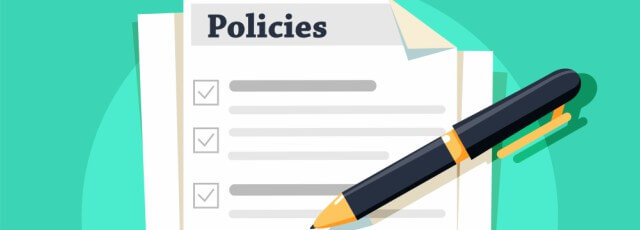 Policies and Procedures
21
Organizations hang up fancy posters and banners claiming “The Customer is No.1” or “We’re Here to Serve YOU!” 

But at the moment of truth, when customers come into contact with employees, they frequently hear, “Please take a number so we can better serve you,” “I can’t do that,” or (on the phone) “ABC Company, please hold – CLICK.”

When these things occur, the culture is not customer driven.
Through conscientious and concerned assistance to customers,   the organization can form a solid relationship with the consumer through its employees.
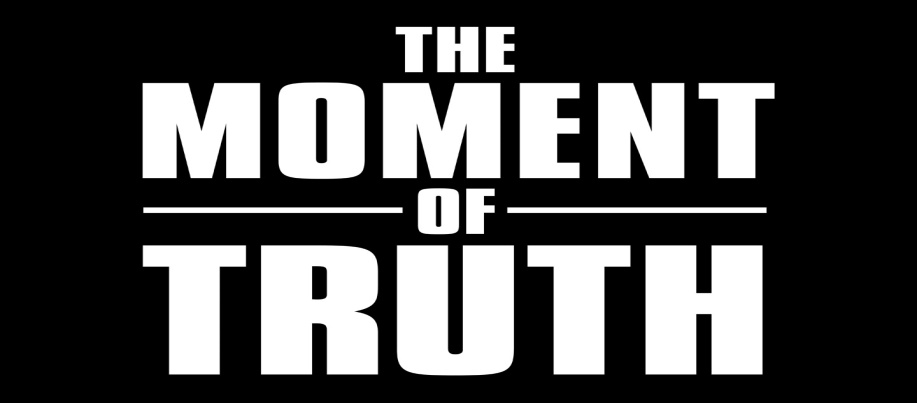 Elements of a Successful Service Culture
22
Many elements define a successful service organization.

4.  Products and Services

The materials, products, and services that are state of the art, competitively priced, and meet the needs, wants, and expectations of a diverse customer base.
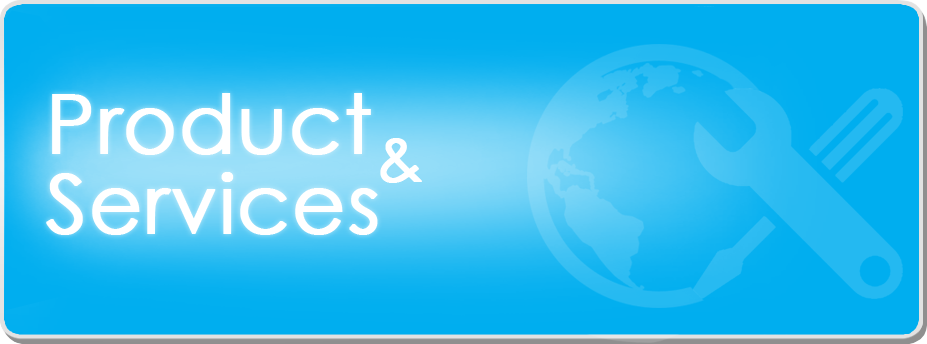 Products and Services
23
If customers perceive that you offer reputable products and services in a professional manner and at a competitive price, your organization will likely reap the rewards of loyalty and positive “press.”

On the other hand, if products and services do not live up to expectations or promises, or if your ability to correct problems in products and services is deficient, you and your organization could suffer adversely.
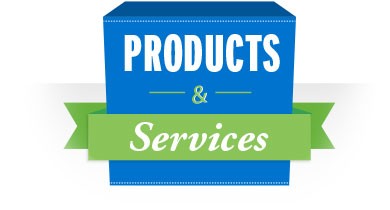 Elements of a Successful Service Culture
24
Many elements define a successful service organization.

5.  Motivators and Rewards

Monetary rewards, material items, or feedback that prompts employees to continue to deliver service and perform at a high level of effectiveness and efficiency.
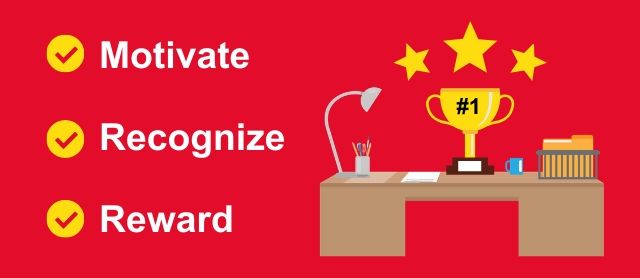 Motivators and Rewards
25
In any employee environment, people work more effectively and productively when their performance is recognized and adequately rewarded.

Whether the rewards are in the form of monetary or material items, or a simple verbal pat on the back by the manager, most employees expect and thrive on some form of recognition.

As a way of managing your own motivation level, it is important to remember that there will be many times when your only motivation and reward for accomplishing a goal or providing quality service will come from you.
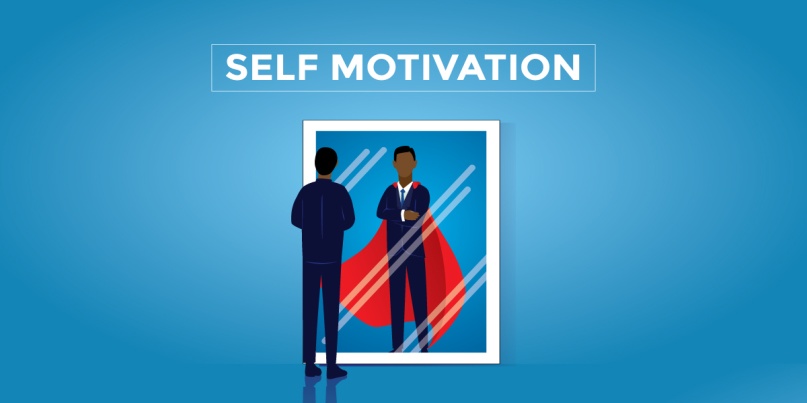 Elements of a Successful Service Culture
26
Many elements define a successful service organization.

6.  Management Support

The availability of management to answer questions and assist frontline employees in customer interactions when necessary.  Also, the level of management involvement and enthusiasm in coaching and mentoring the professional development of  customer service representatives.
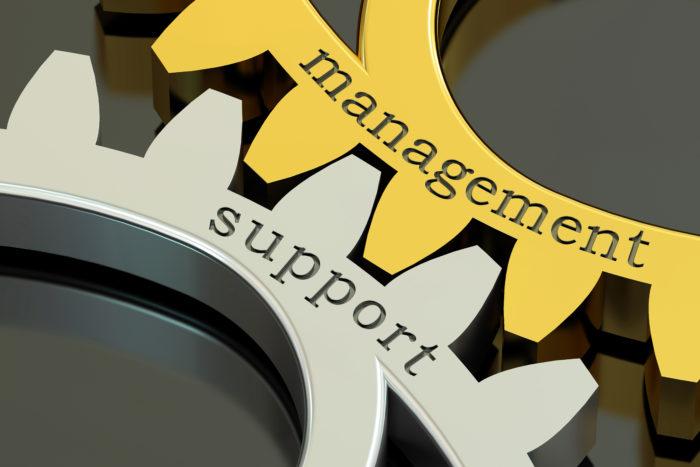 Management Support
27
A key role for a manager, supervisor, and/or team leader is to provide effective, ongoing coaching, counseling, and training to you and your peers.

They can pass along valuable information, guide you, and aid in enhancing your knowledge and professional development.  

In addition, it is their job to monitor your performance and ensure you receive appropriate rewards based on your ability to interact effectively with customers and fulfill the requirements of your job.
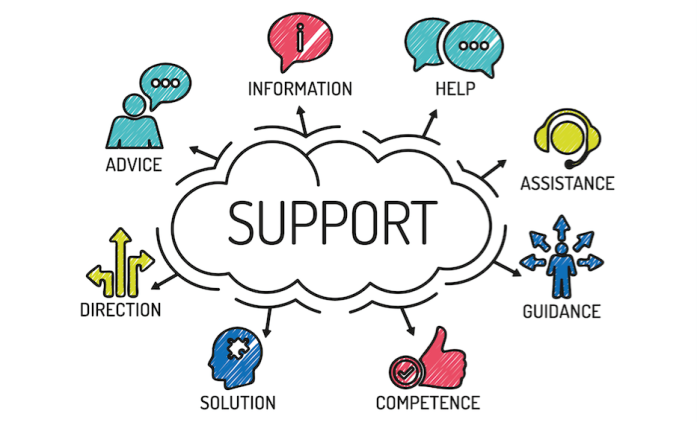 Management Support
28
Look for a strong mentor in your organization, and ask them to provide support and help you grow personally and professionally.

A mentor is an individual who dedicates time and effort to befriend and assist others.

In an organization, they are typically people with a lot of knowledge, experience, skills, and initiative, and have a large personal and professional network established.
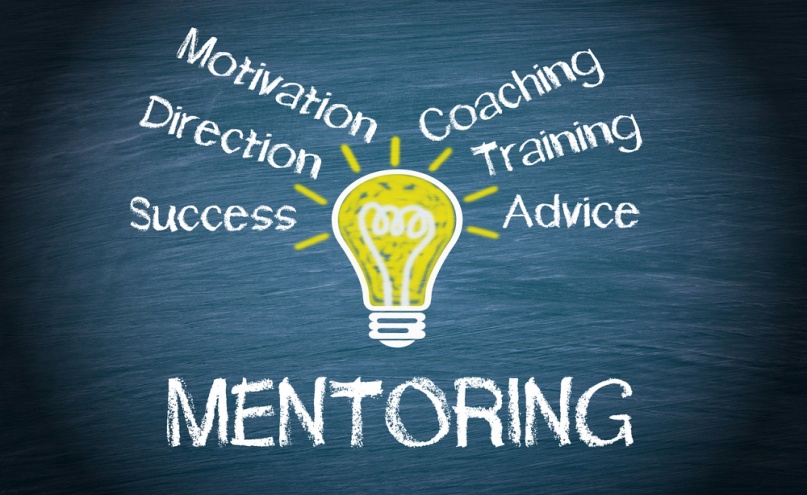 Management Support
29
When searching for someone to mentor you, look for these characteristics:

Willingness to be a Mentor
Experience in the Organization or Industry
Knowledge about the Organization and Industry
Good Communicator – Verbal, Non-Verbal, Listening
Awareness of the Organizational Culture
Well-Connected Inside and Outside the Organization
Good Coaching Skills and Good Motivator
Enthusiastic – Charismatic – Trustworthy – Patient –             Creative Thinker – Self-Confident – Good Problem Solver
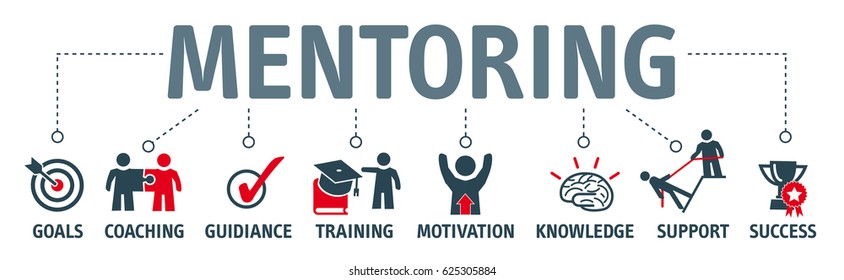 Elements of a Successful Service Culture
30
Many elements define a successful service organization.

7.  Employee Empowerment

Providing EEs with the authority to make on-the-spot decisions that will facilitate efficient and timely customer service based on training they receive and criteria established by supervisors.
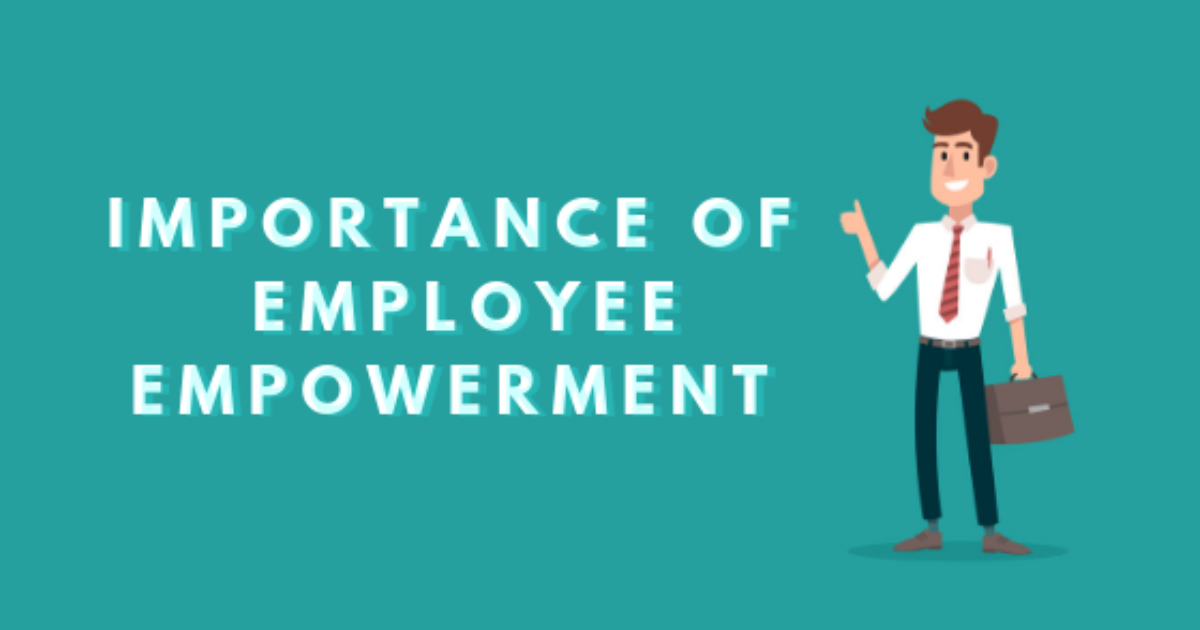 Employee Empowerment
31
Employee Empowerment is one way for a supervisor to help ensure that service providers can respond quickly to customer needs or requests.

Empowerment is the term used to describe the giving of decision-making and problem-resolution authority to lower-level employees in an organization.

This precludes having to get permission from higher levels in order to take an action or serve a customer.
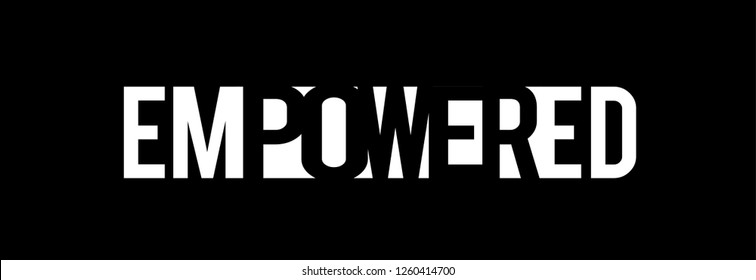 Employee Empowerment
32
Such authority allows on-the-spot responsiveness to the customer while making service representatives feel trusted, respected, and like an important part of the organization.

Empowerment is also an intangible way that successful service organizations reward employees.

Often someone who has decision-making authority feels better about themselves and the organization.
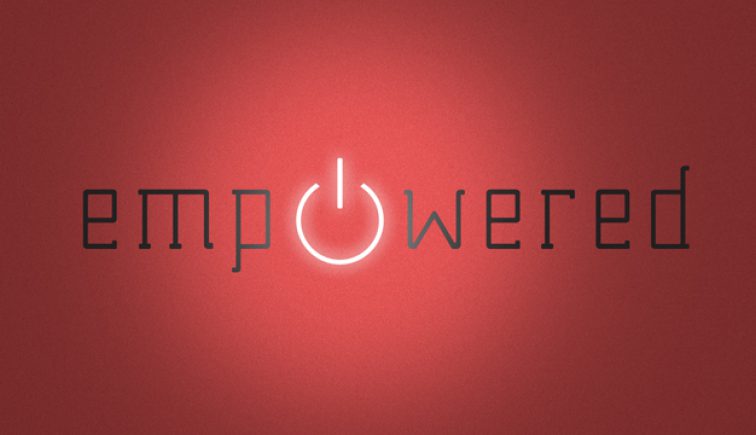 Elements of a Successful Service Culture
33
Many elements define a successful service organization.

8.  Training

Instruction or information provided through a variety of techniques and vehicles that teach knowledge or skills, or attempt to influence employee attitude toward excellent service delivery and achieving customer satisfaction and loyalty.
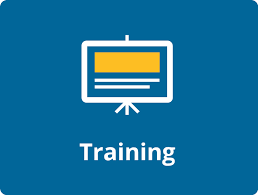 Training
34
The importance of effective training cannot be overstated.  It is an essential component of any organizational culture that supports customer service.

To perform your job successfully and create a positive impression in the minds of customers, you and other frontline employees must be given the necessary tools.

Depending on your position and your organization’s focus, this training might address interpersonal skills, technical skills, organizational awareness, or job skills.  Most important, your training should help you know what is expected of you and how to fulfill those expectations.
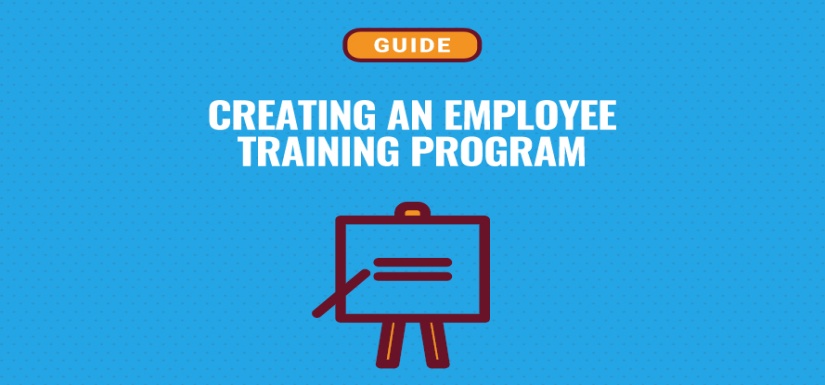 Establishing a Service Strategy
35
The first step a company should take in creating or redefining its service environment is to make sure it knows who its customers are and how it plans to attract and hold those customers.

Next, the organization should periodically conduct an inspection of all its systems and practices.  This will help determine where the company is now and where it needs to be in order to better serve customers and to be competitive in a global service economy.
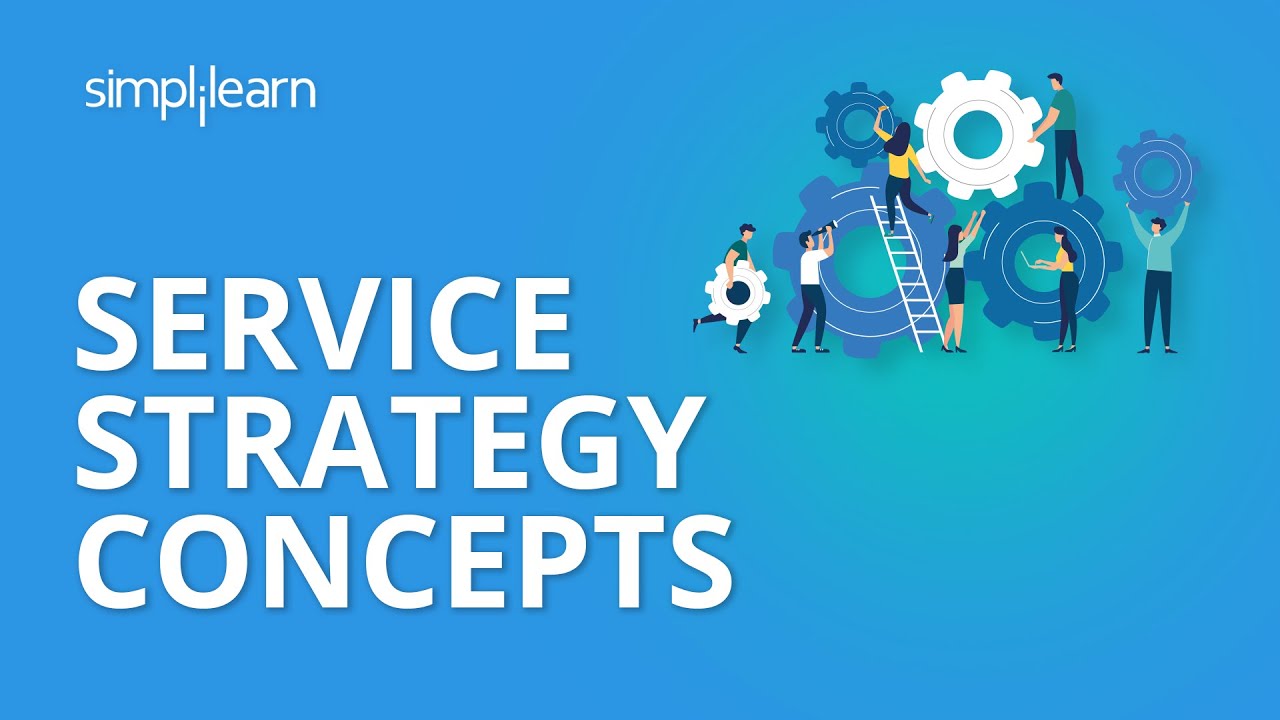 Establishing a Service Strategy
36
It is not just your organization’s responsibility to ensure the success of customer service.

As a service professional, you have to be familiar with the organization’s goals and work toward helping make them successful.
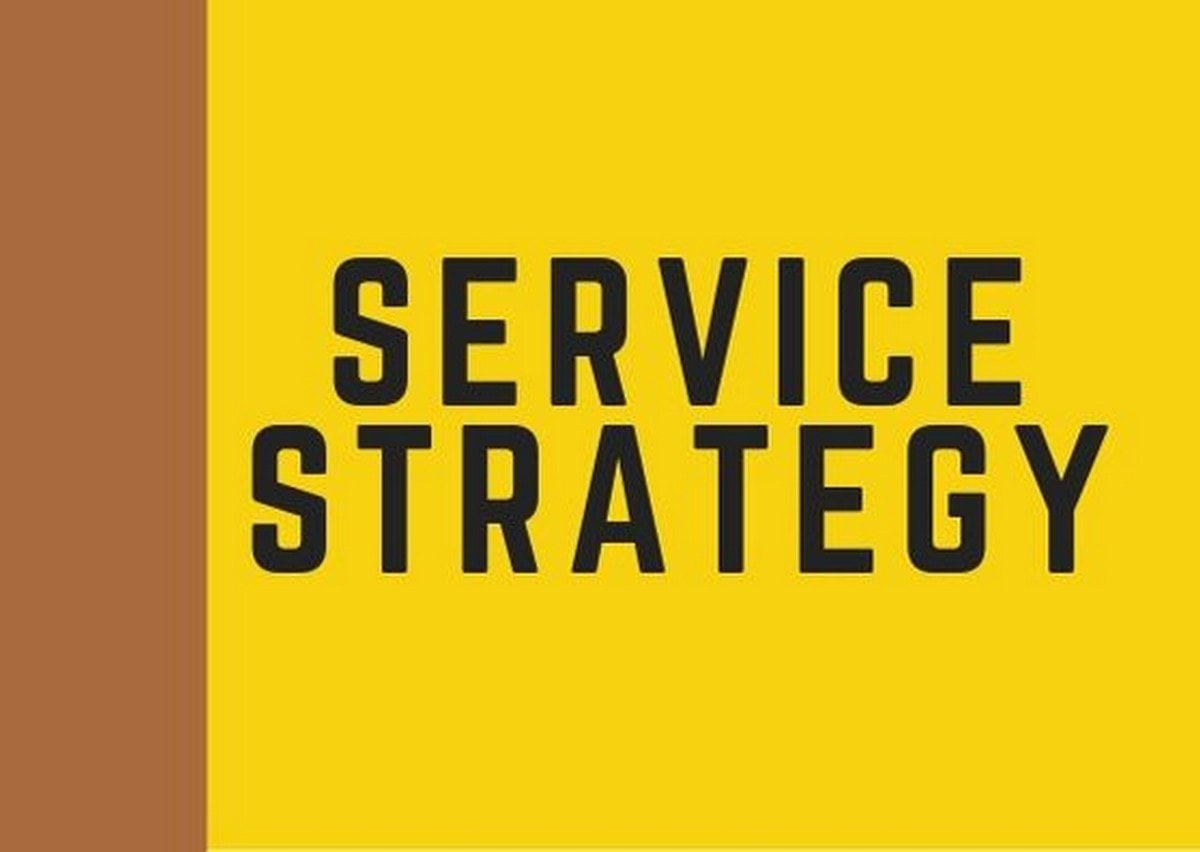 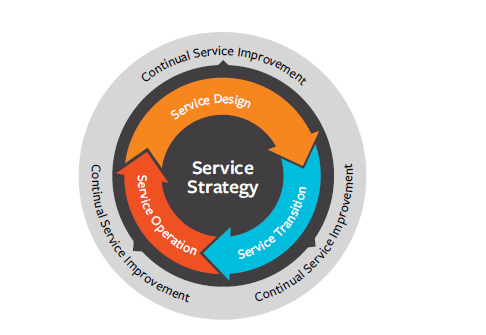 Establishing a Service Strategy
37
From the perspective of a customer service professional, ask yourself the following questions to help clarify your role:

Who is my customer?
What am I doing, or can I do, to help achieve organizational excellence?  
Do I focus all my efforts on total customer satisfaction?
Am I empowered to make the decisions necessary to serve my customer. If not, what level of authority should I obtain?
Are there policies and procedures that inhibit my ability to serve the customer?  If so, what changes should I recommend?
When was the last time I told customers I appreciated their business?
In what areas of organizational skill and product and service knowledge do I need additional information?
Customer-Friendly Systems
38
The best way to create a service culture is to get everyone in the organization involved in planning and brainstorming.

Everyone should be encouraged to share ideas about how and where internal changes need to be made and to be more “friendly” and responsive to customer needs.

All EEs must take the initiative to solve problems and better serve    the customer.
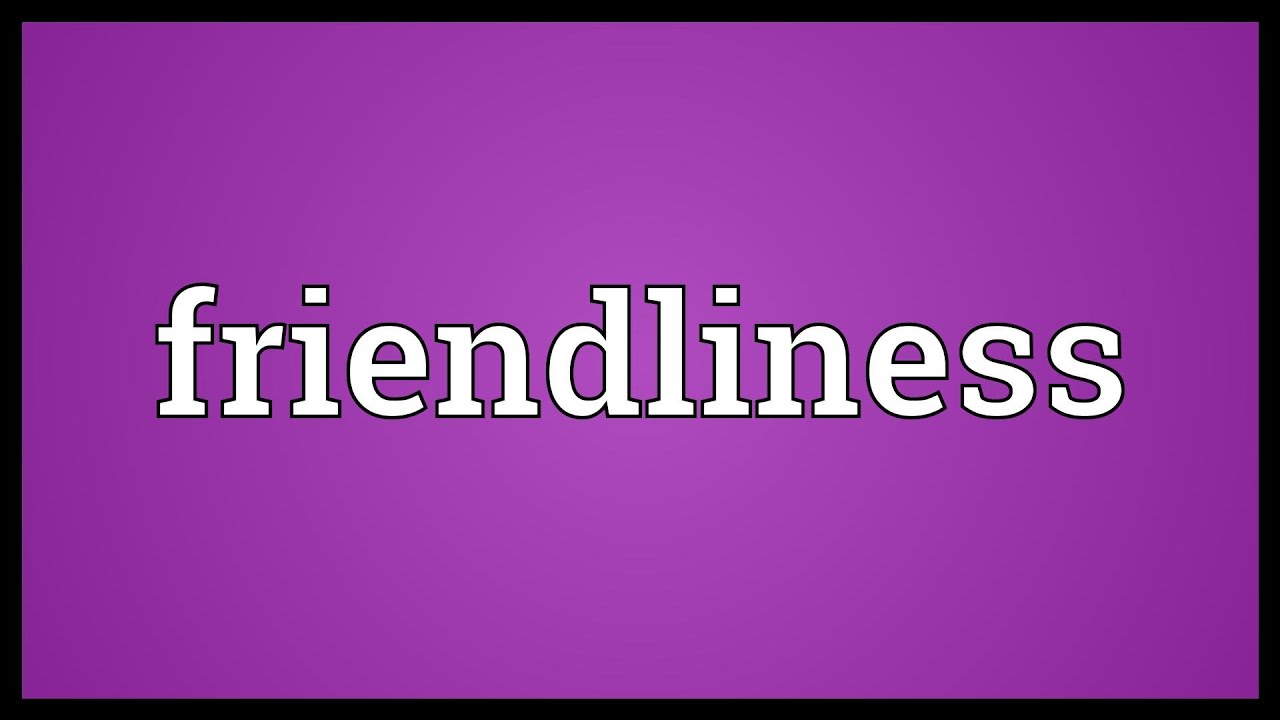 Customer-Friendly SystemsAdvertising and Complaint or Problem Resolution
39
Policies and practices that say, “We care” or “You’re important to us” can help ensure effective customer service.

Some customer-friendly systems that can send positive messages are advertising and complaint or problem resolution.

Advertising campaigns should send a message that products and services are competitive in price and that the quality and quantity are at least comparable to those of competitors.
The manner in which complaints or problems are resolved can signal the organization’s concern for customer satisfaction.  

Empower employees to resolve situations on their own.
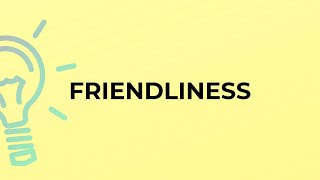 Customer-Friendly SystemsService Delivery Systems
40
Service Delivery Systems are a combination of people, technology, and other internal and external elements that make up your organizations’ method of getting its   products and services to customers.

Your organization must determine the best way to deliver quality products and services and to provide follow-up  support to its customers.

There should be ongoing and continuous reevaluation of system success to ensure it keeps up with changing needs of customers.
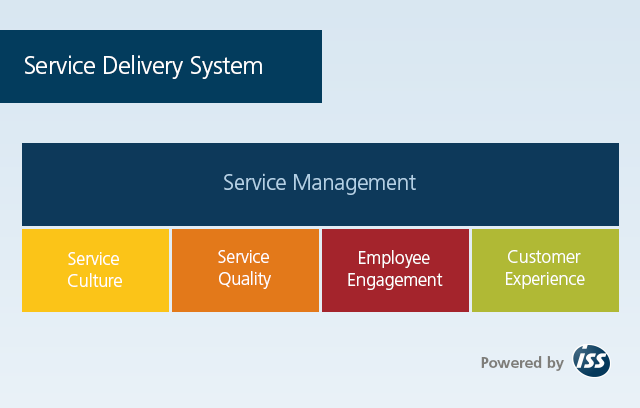 Customer-Friendly SystemsService Delivery Systems
41
Three key factors involved in effective service delivery include:

Transportation Modes
How Products and Services are Delivered
Location
Centrally Located and Easily Accessible Facilities
Technology
Type of Access Provided to Customers
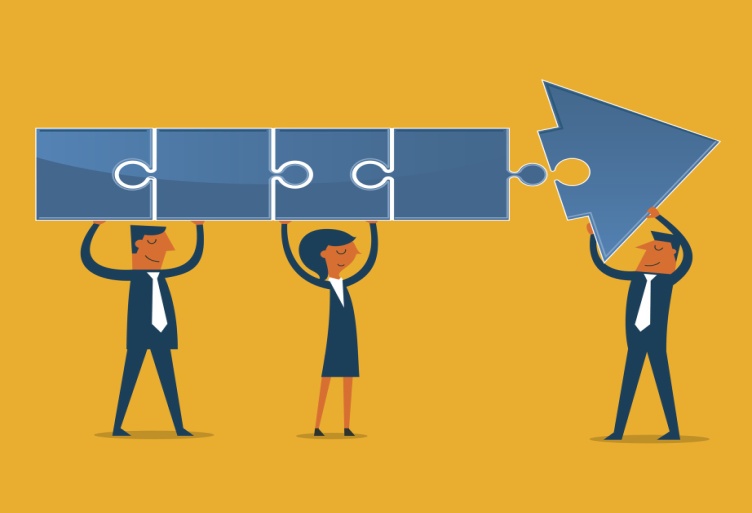 Direct or Indirect Delivery
42
The type of delivery system used (direct or indirect contact) is important because it affects staffing numbers, costs, technology, scheduling, and many other factors.

The major difference between the two types of systems is that in a direct contact environment, customers interact directly with people, whereas in an indirect system their needs are met primarily with self-service through technology.

There is a delicate balance in selecting a service delivery system, because each customer is unique and has personal preferences.
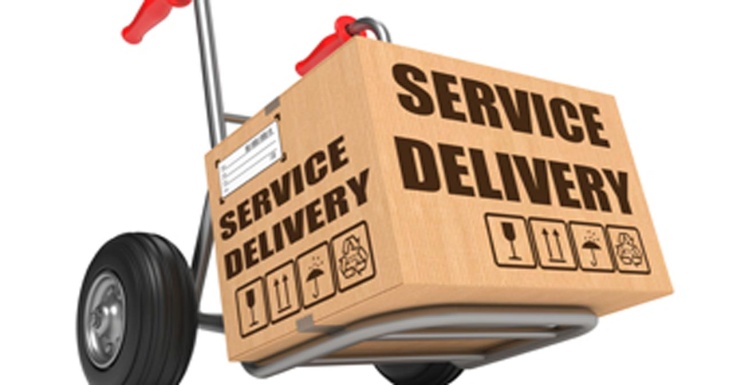 Tools for Service Management
43
In a customer-oriented environment, it is important that organizations gauge their service effectiveness continually, as perceived through the eyes of their customers.

Organizations are continually looking for new ways to gather customer feedback and analyze organizational effectiveness.     - Typical tools include:

Employee Focus Groups – Employee Opinion Surveys – Customer Focus Groups – Mystery Shoppers – Customer Satisfaction Surveys – Customer Comment Cards – Profit and Loss Statements – EE Exit Interviews – Audits – Management Visits and Inspections
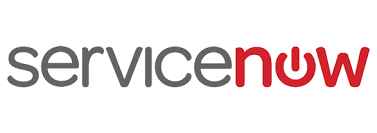 11 Strategies for Promoting a Positive Service Culture
44
To perform effectively as a customer service professional, you will need a plan.

Partner with Customers
Explore Your Organization’s Vision
Help Communicate the Culture and Vision to Customers
Demonstrate Ethical Behavior
Identify and Improve Your Skills
Become an Expert on Your Organization
Demonstrate Commitment
Treat Vendors and Suppliers as Customers
Share Resources
Work With, Not Against, Your Customers
Provide Service Follow-Up
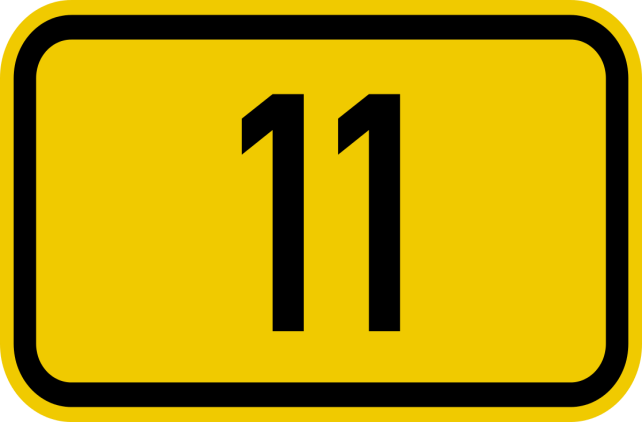 1. Partner with Customers
45
The most important strategy for an organization to adopt in order to create a positive customer-centric service culture is to form a solid relationship with its customers.

Customers are the reason you have a job and your organization continues to exist.

You should do whatever it takes to promote a positive, healthy, customer-provider relationship.
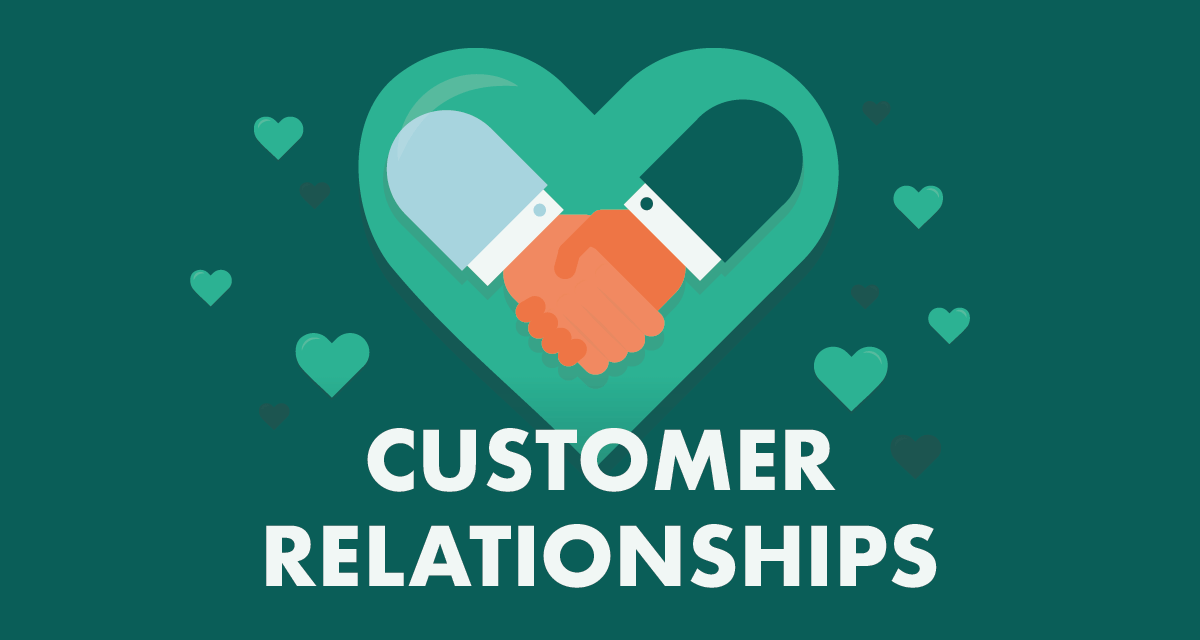 1. Partner with Customers
46
Promote a positive and healthy customer relationship:

Communicate openly and effectively.
Address customers by their preferred name.
Smile – project a positive image.
Listen intently, and then appropriately.
Say “Please,” “Thank you,” and “You’re welcome.”
Facilitate situations in which you meet customer needs and both of you succeed in win/win situations while meeting company goals.
Focus on developing an ongoing relationship with customers instead of a one-time service or sales approach.
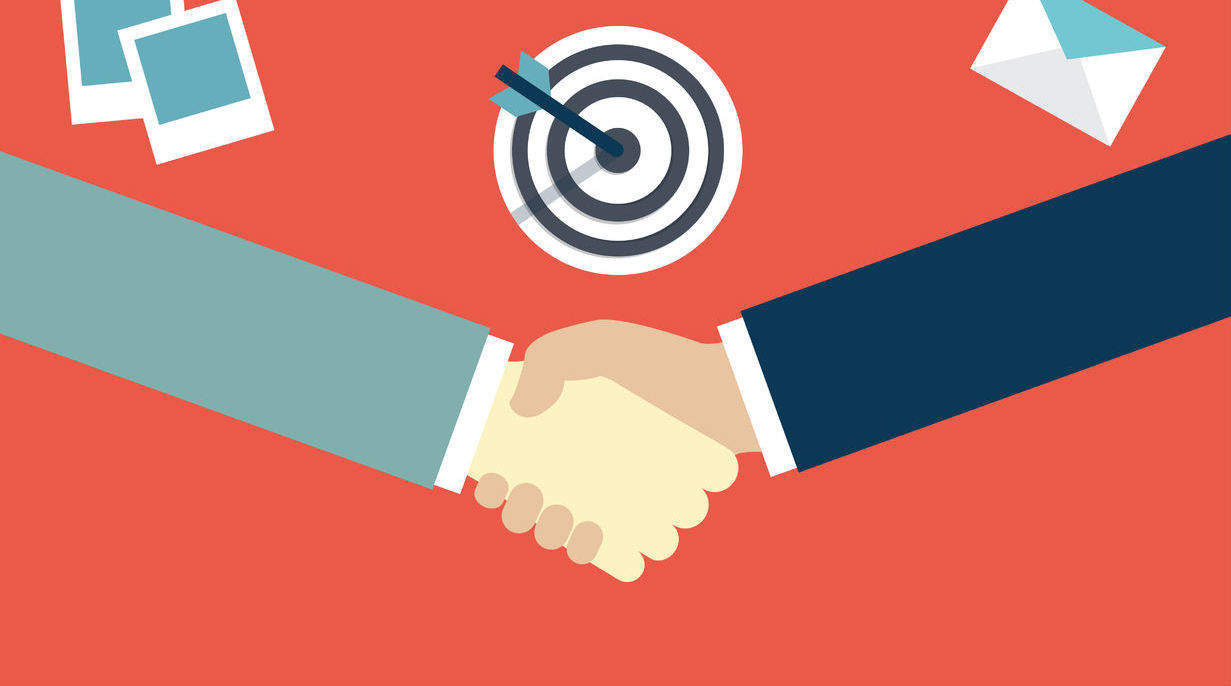 2. Explore Your Organization’s Vision
47
Vision creates possibilities and inspires people to behave and take action in ways that allow the vision to become a reality.

Successful employees understand their organizational vision, the logic behind it, and work toward making it a reality.
Effective managers strive to get their customer service representatives excited about the organizational vision.

A lack of EE engagement and support for the vision can lead to poor customer service, lowered morale and motivation, and long-term loss of customers and revenue.
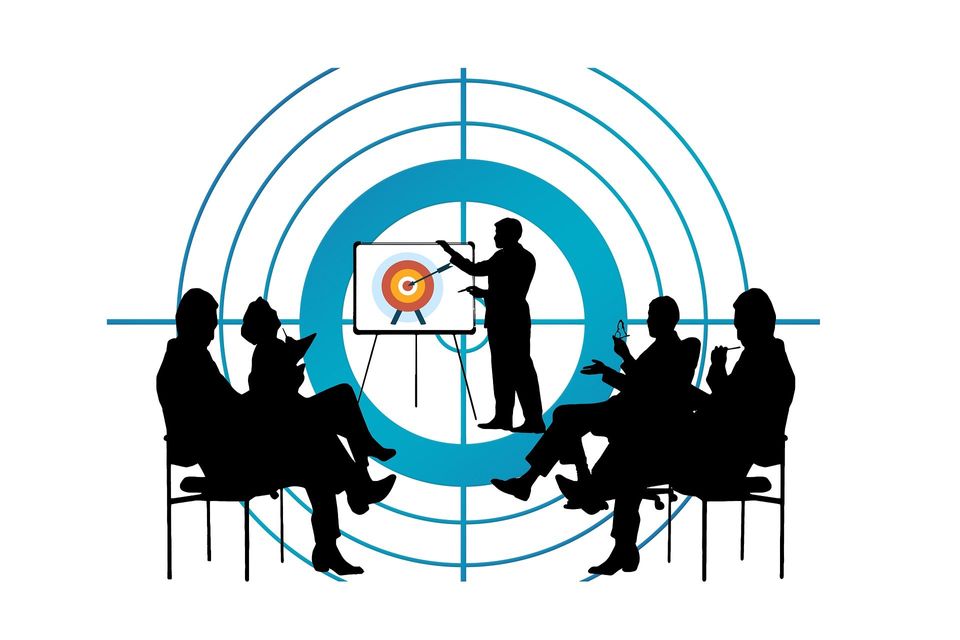 3. Communicate Culture and Vision to Customers
48
When you encounter a customer, you have a unique opportunity to project a positive, customer-centric image.

In that initial contact, you can show that you are there to serve the customer and exceed their expectations.

Through your attitude, language, appearance, knowledge of products and services, body language and communication with your customers, they will feel your commitment to serve them.
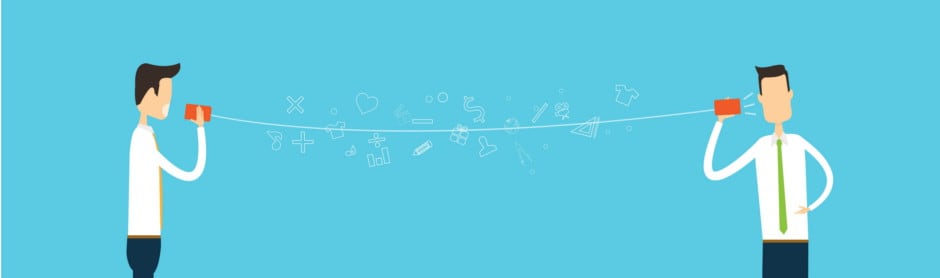 4. Demonstrate Ethical Behavior
49
The code of ethics of your organization is intertwined with its culture and is the moral standard that guides actions and defines right from wrong.

Positive ethics drive decision making within the organization and in interactions with customers.
Ethics also provide the criteria by which customers judge a service provider and his or her organization.

By acting in an ethical manner and “doing the right thing,” you and your organization can thrive and beat the competition.
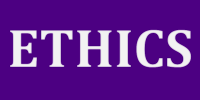 4. Demonstrate Ethical Behavior
50
Ethical Behavior is an essential element of your career in customer service.  It is based on values – those of the society, organization, and employees.

These values are a combination of beliefs, ideologies, perceptions, experiences, and a sense of what is right (appropriate) and wrong (inappropriate) and are demonstrated through your words and actions and those of your peers and supervisors.

It is how you and others around you handle problems or other situations that arise on a daily basis that paint a picture of the organization’s overall ethical values, and, in some cases, your own.
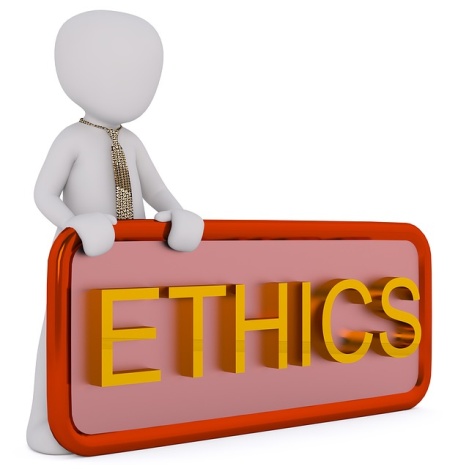 Code of Ethics
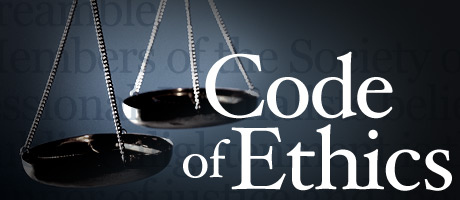 51
Potential Benefits of a shared Code of Ethics:

Enhanced public reputation can be acquired and maintained.
A workplace in which integrity and respect are exhibited and fostered.
EEs take pride in working for the organization and in their own performance, and act more responsibly.
EEs look up to one another when they all take responsibility for their actions and hold one another accountable.
Teamwork and working toward a common goal of customer satisfaction and loyalty are encouraged.
Trust is higher when EEs believe that management is truthful and treating them in a fair and professional manner.
Customers prefer doing business with them.
Customer loyalty is often higher.
Negative word-of-mouth publicity is reduced or eliminated.
Legal actions against the organization are less likely.
Trust
52
The key to ongoing customer relationships is Trust.

Without Trust you have no relationship and cannot win customer loyalty or succeed as a professional.
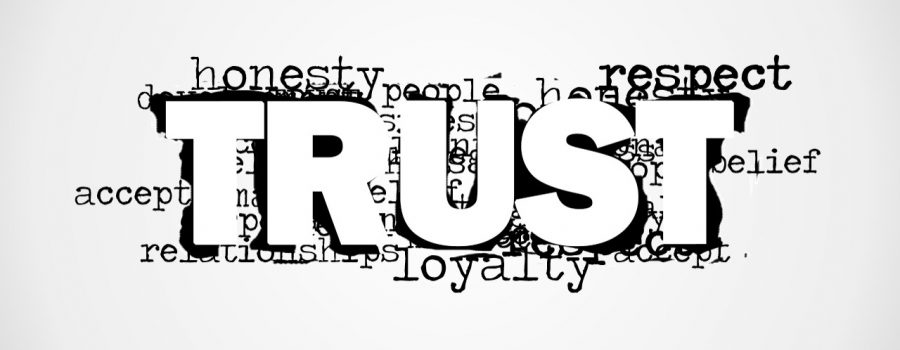 5. Identify and Improve Service Skills
53
Take an inventory of your interpersonal and customer service skills; use the strengths and improve the weaker areas.

By continually upgrading your knowledge and skills related to people, customer service, and products and services offered, you position yourself as a resource to the customer and an asset to the organization.
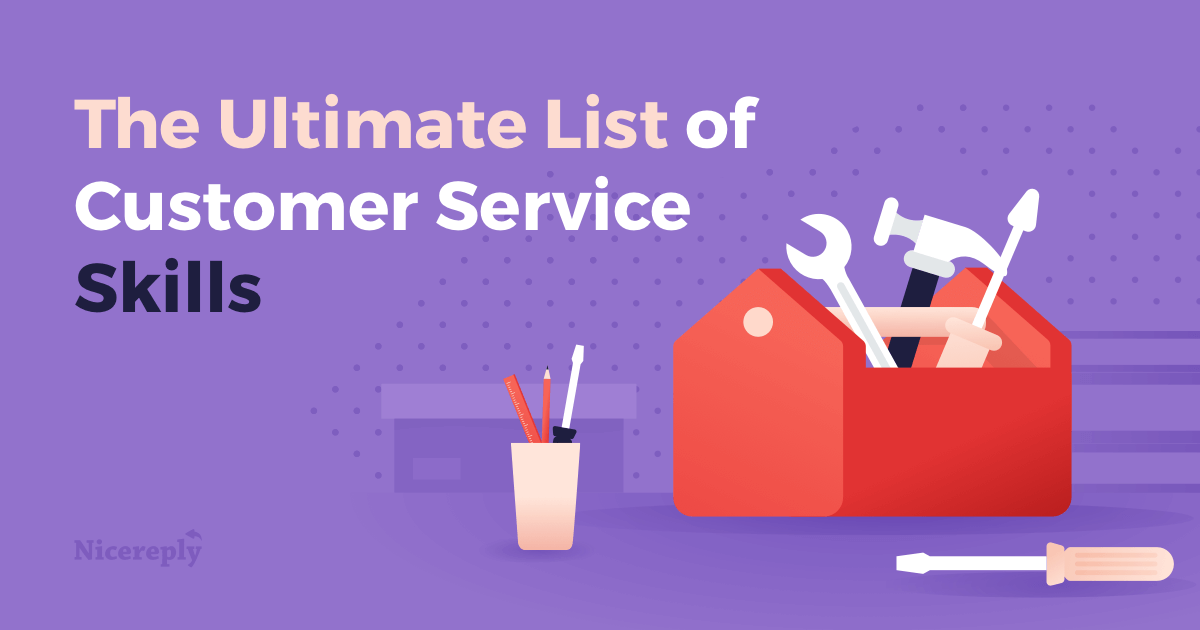 6. Become an Expert on Your Organization
54
As the frontline contact person with customers, you are likely to receive a variety of questions related to the organization.

Typical questions involve organizational history, structure, policies and procedures, systems, products, or services.

By being well versed in the many facets of the organization and its operation, related industry topics, and your competition, you can project a more knowledgeable, helpful, and confident image that contributes to total customer satisfaction.
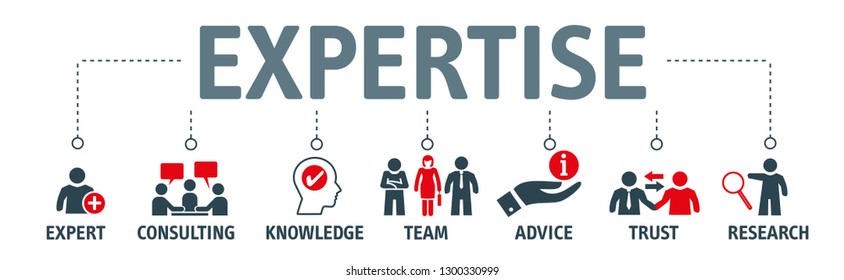 7. Demonstrate Commitment
55
As an employee with customer contact opportunities and responsibilities, you are the organization’s representative.

One mistake that many frontline employees and supervisors make in communications with customers is to intentionally or unintentionally demonstrate a lack of commitment or support for their company and a sense of powerlessness.

A common way in which this occurs is with the use of “they” language when dealing with customers.  The alternative is to     take ownership or responsibility for a situation.  
Be positive.
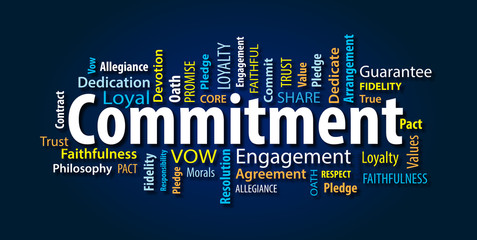 8. Treat Vendors and Suppliers as Customers
56
Each contact with a vendor or a supplier offers an excellent opportunity to tap into a pre-established network and potentially expand your own customer service base while providing better service to existing customers.

By building and nurturing relationships with people outside your organization, you can often learn what is happening with competitors and within the service industry and create opportunities to capitalize on this knowledge to strengthen your organization.
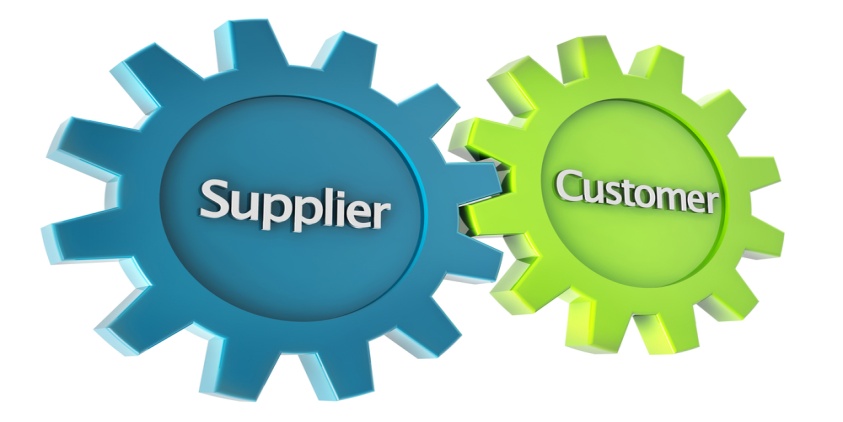 9. Share Resources
57
By building strong interpersonal relationships with coworkers and peers throughout the industry, you can develop a support system of resources.

Sometimes customers will request information, products, or services that are not available through your organization.

By being able to refer customers to alternative sources, you will have provided a service, and they are likely to remember that you helped them indirectly.  They may return or recommend to others.
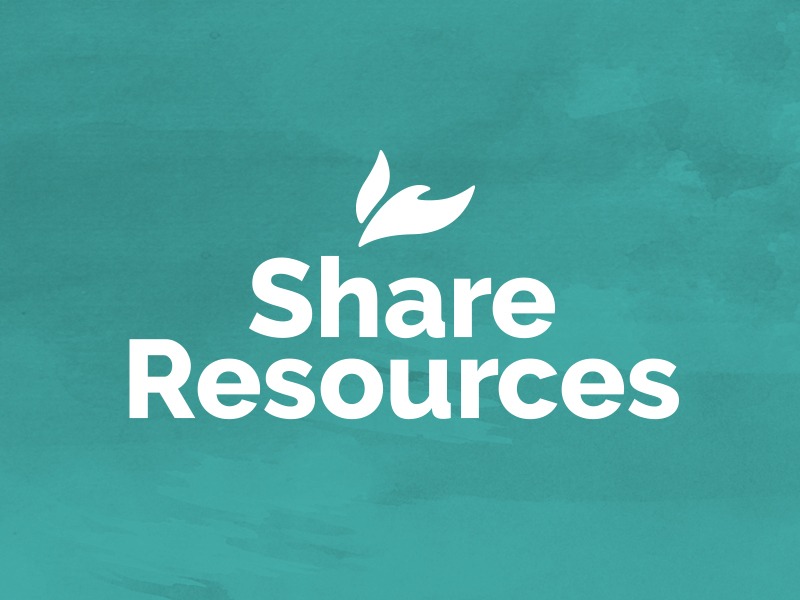 10. Work With, Not Against, Your Customers
58
Customers are in control.  It’s a buyer’s market, and many customers are aware of this.

To capitalize on this situation, many organizations have become very creative and proactive in their efforts to grab and hold customers.

Your efforts should convey the idea that you are working with customers to better serve them.
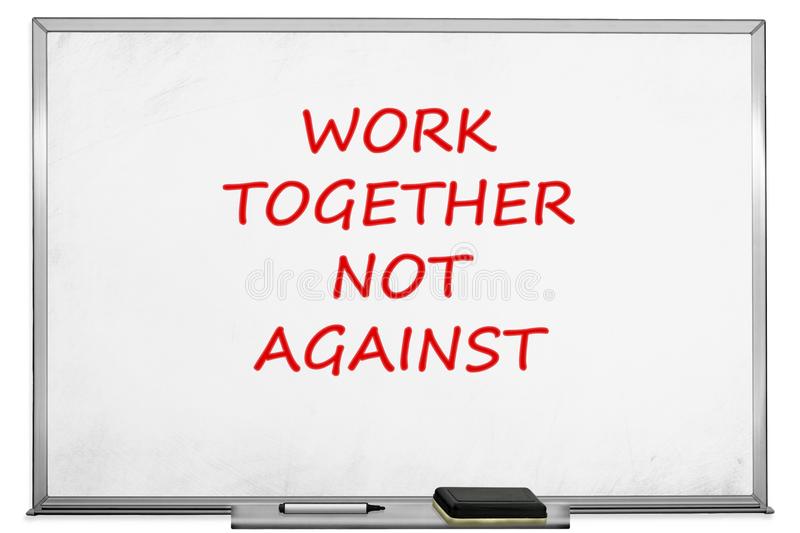 11. Provide Service Follow-Up
59
Providing follow-up is probably one of the most important service components.

Service does not end when the service encounter or sale concludes.  There are numerous follow-up opportunities to ensure customer satisfaction was attained.

Think of creative ways to follow up (i.e.) feedback surveys, call-backs, thank you cards, birthday cards, special sale mailings, etc.
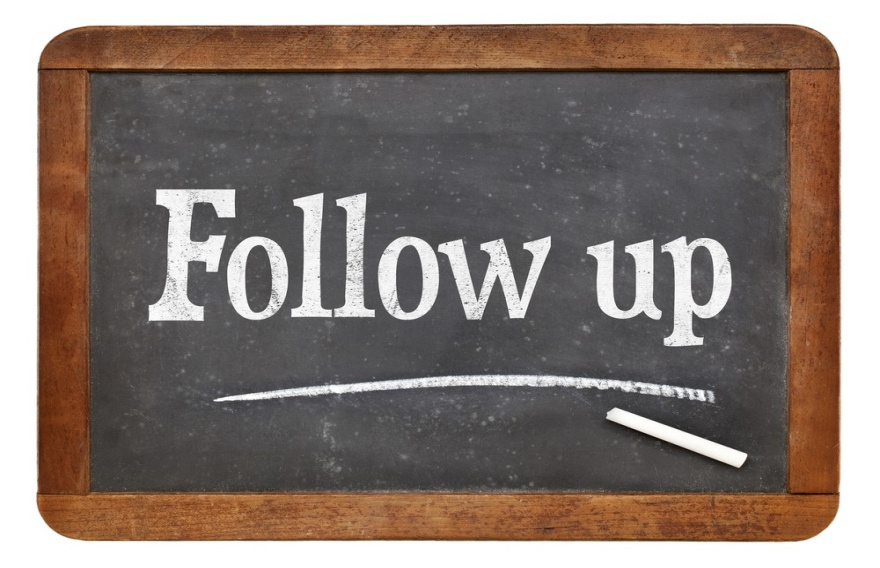 Separating Average Companies from Excellent Companies
60
The following factors can demonstrate an organization’s level of service commitment:

Executives spend time with customers.
Executives spend time talking to frontline service providers.
Customer feedback is regularly solicited and acted upon.
Innovation and creativity are encouraged and rewarded.
Benchmarking is done with similar organizations.
Technology is widespread, frequently updated, and used effectively.
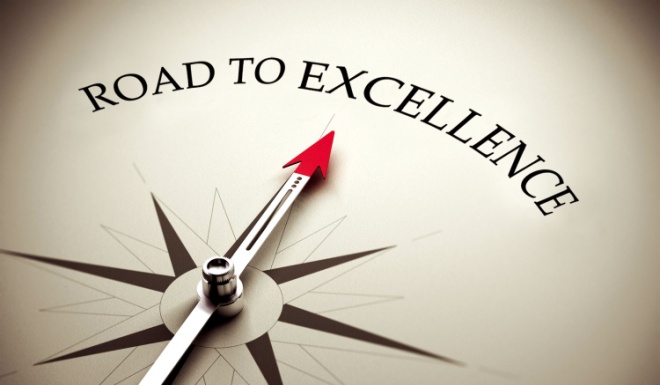 Separating Average Companies from Excellent Companies
61
The following factors can demonstrate an organization’s level of service commitment:

Employees receive training to keep current on industry trends, organizational issues, skills, and technology.
Open communication exists between frontline employees and all levels of management.
Employees are provided with guidelines and empowered to do whatever is necessary to satisfy the customer.
Partnerships with customers and suppliers are common.
The status quo is not acceptable.
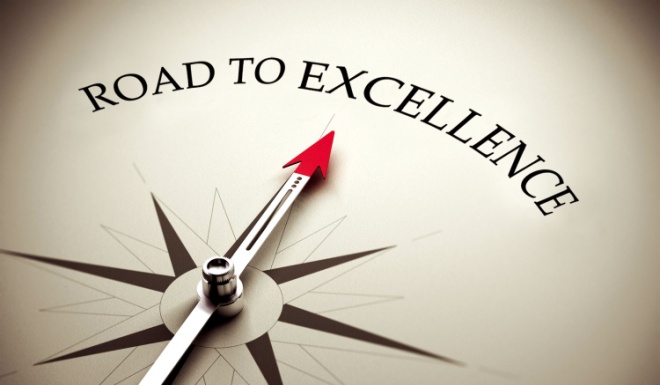 What Customers Want
62
Seven Things Customers Want:

Personal Recognition
Courtesy
Timely Service
Professionalism
Enthusiastic Service
Empathy
Patience
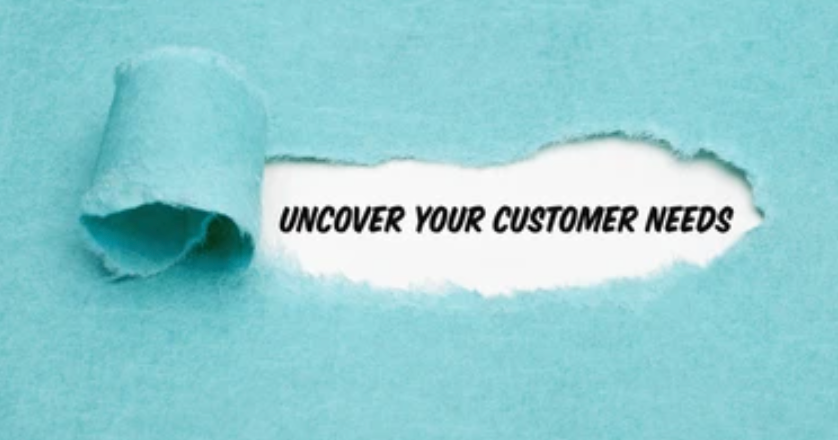 What Customers WantSeven Things Customers Want
63
1. Personal Recognition

Customers want to be recognized as being important to you and your organization.  They want to feel appreciated.

This can be demonstrated in a number of ways, but the simplest and most cost effective to recognize a customer who enters your work area, even if you cannot immediately stop what you are doing to serve them, is to smile and acknowledge their presence.
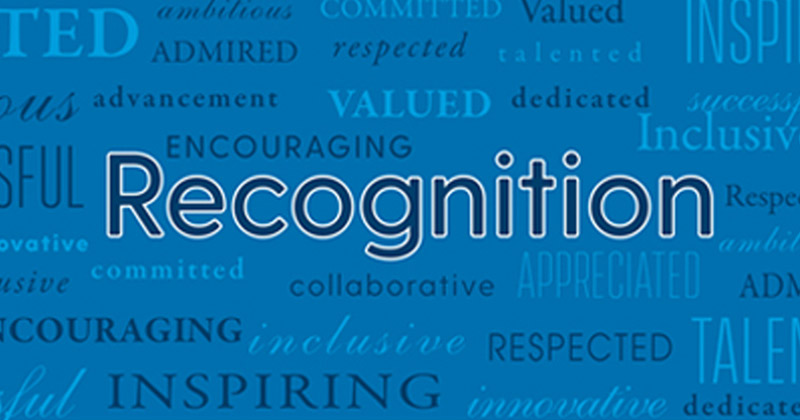 What Customers WantSeven Things Customers Want
64
2. Courtesy

Basic courtesy involves pleasantries such as “Please” and “Thank You,” as there is no place or excuse for rude behavior in a customer service environment.

Even though customers may not always be right, you must treat them with respect.
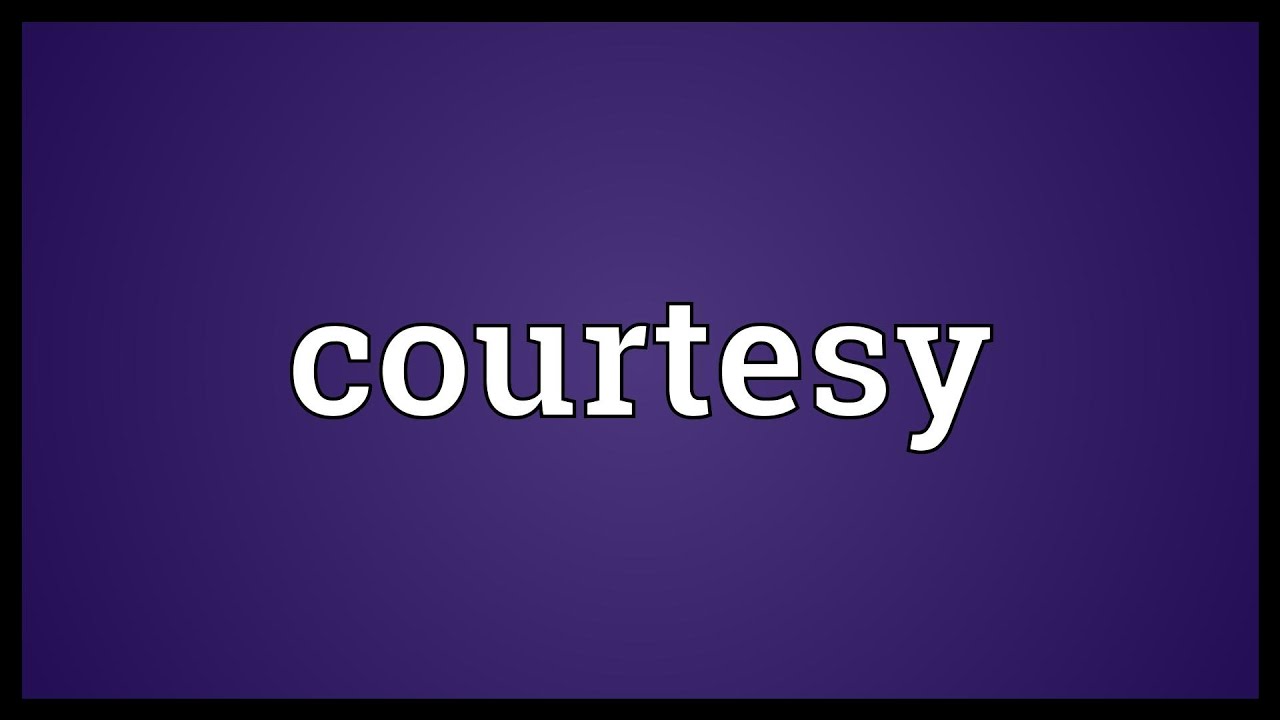 What Customers WantSeven Things Customers Want
65
3.  Timely Service

Most people do not mind waiting briefly for service if there is a legitimate reason, but they do not like to spend what they believe is undue amounts of time waiting to be served.
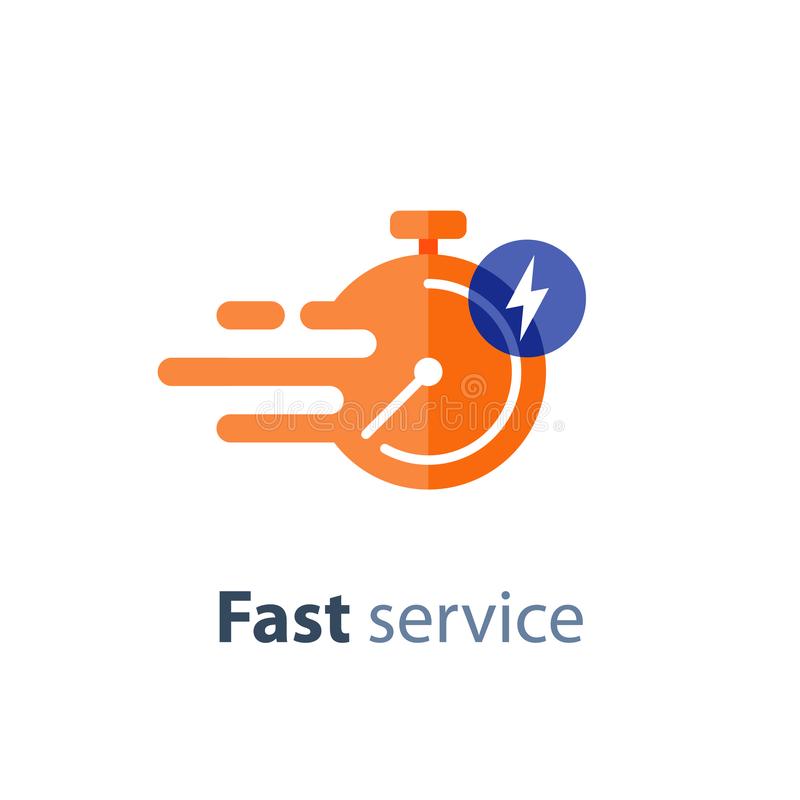 What Customers WantSeven Things Customers Want
66
4. Professionalism

Customers expect and should receive knowledgeable answers to their questions, service that satisfies their needs and lessens effort on their part, and service personnel who take pride in their work.

You can demonstrate these characteristics by exemplifying sound ethics and effective interpersonal-communication skills.
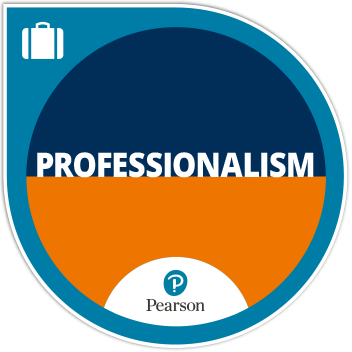 What Customers WantSeven Things Customers Want
67
5. Enthusiastic Service

Customers come to your organization for one purpose – to satisfy a need, which may be nothing more than to “look around.”

They should find a dedicated team of service professionals standing by to assist them in whatever way possible.

By delivering service with a smile, offering additional services and info, and taking the time to give extra effort in every service encounter, you can help guarantee a positive service experience for your customer.
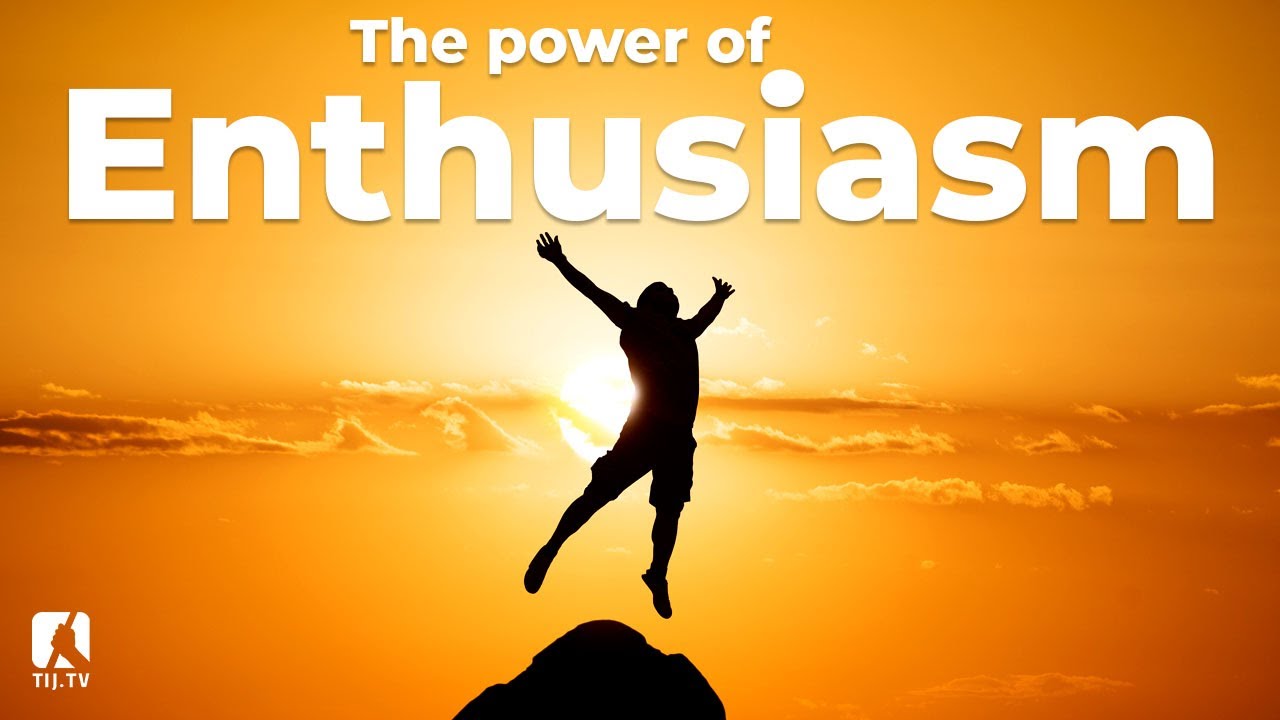 What Customers WantSeven Things Customers Want
68
6. Empathy

Customers also want to be understood.  

You’re job as a service provider is to make every effort to be empathetic and understanding, and to provide appropriate service.

A common strategy for showing empathy is the: FEEL, FELT, FOUND Technique (i.e.) “I know how you feel, I’ve felt the same way before, but I’ve found that an alternative product XYZ…”
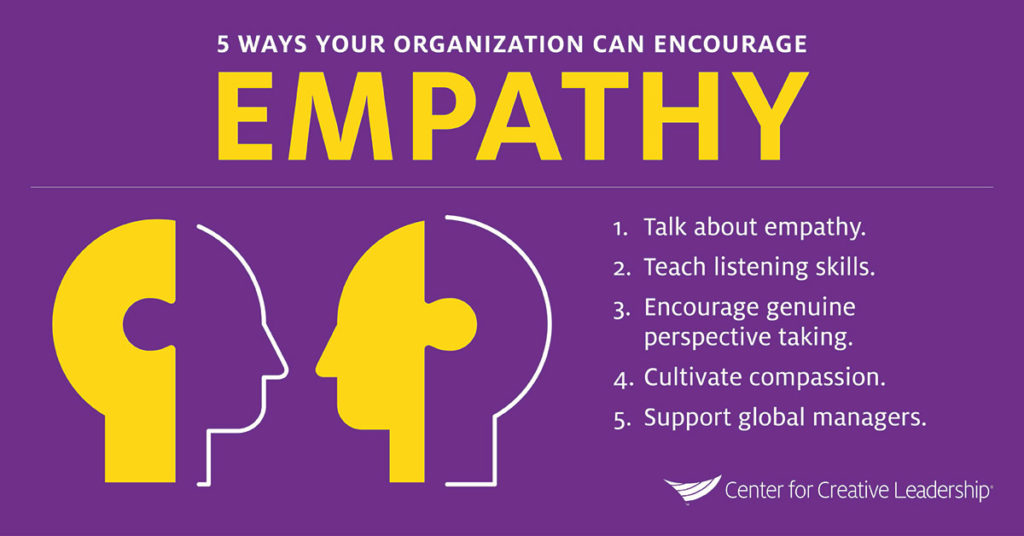 What Customers WantSeven Things Customers Want
69
7. Patience

Customers should not have to deal with your frustrations or pressures.  Efficiency and effectiveness should seem effortless.  

If you are angry because of a policy, procedure, management, or the customer, you must strive to mask that feeling.

By suppressing your desire to speak out or react emotionally, you can remain in control, serve the customer professionally, and end the contact sooner.
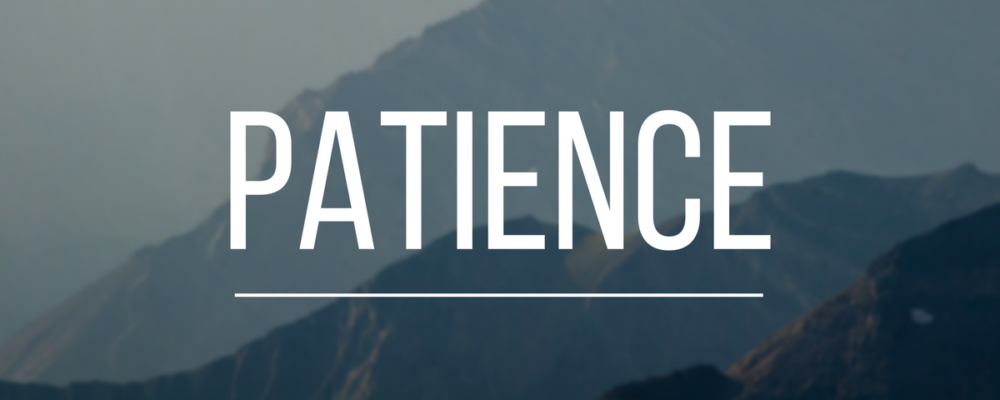 Customer Service Tip
70
Before you can identify what a customer wants, you have to ask appropriate questions and then actively listen to their responses.

In some cases, they may just want to browse; however, in others they may have specific products or services in mind and likely would appreciate your assistance in locating them and helping them complete the transaction in a timely manner.

Remember: when the customer talks, you listen.  You cannot talk and listen at the same time.
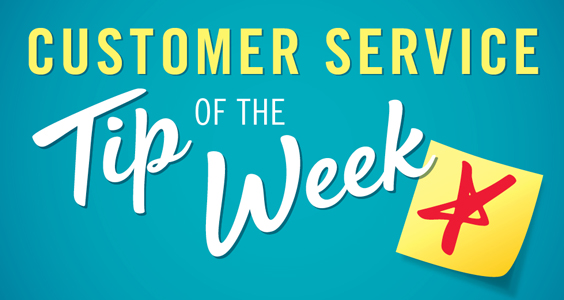 71